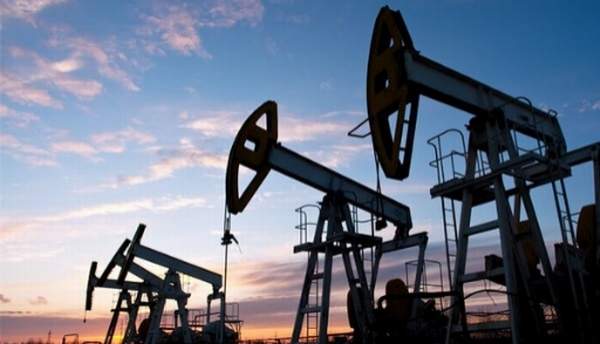 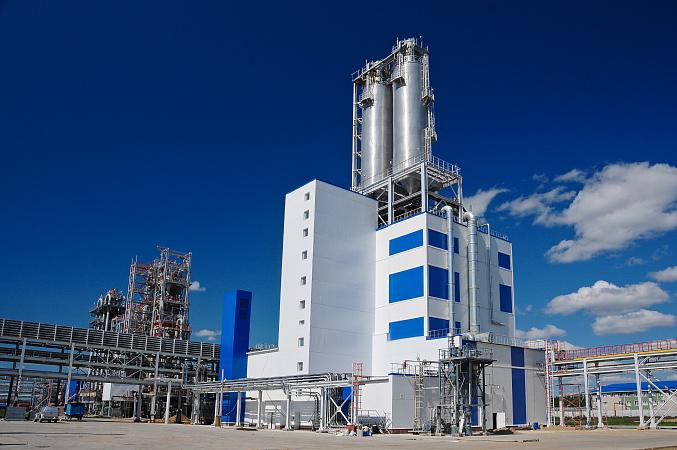 Министерство 
энергетики 
Республики 
Казахстан
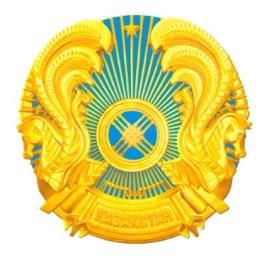 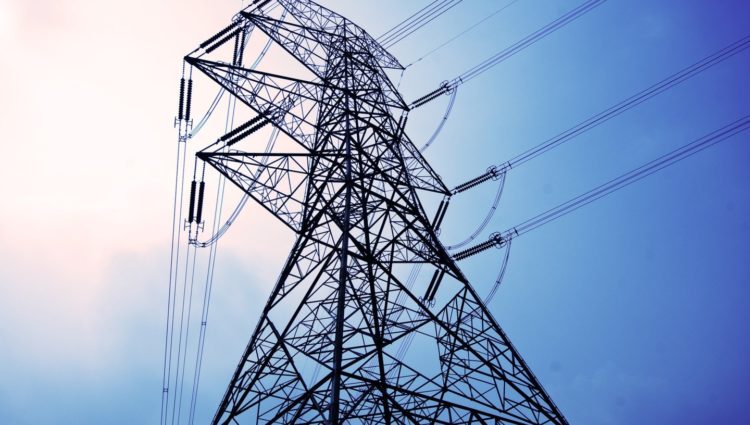 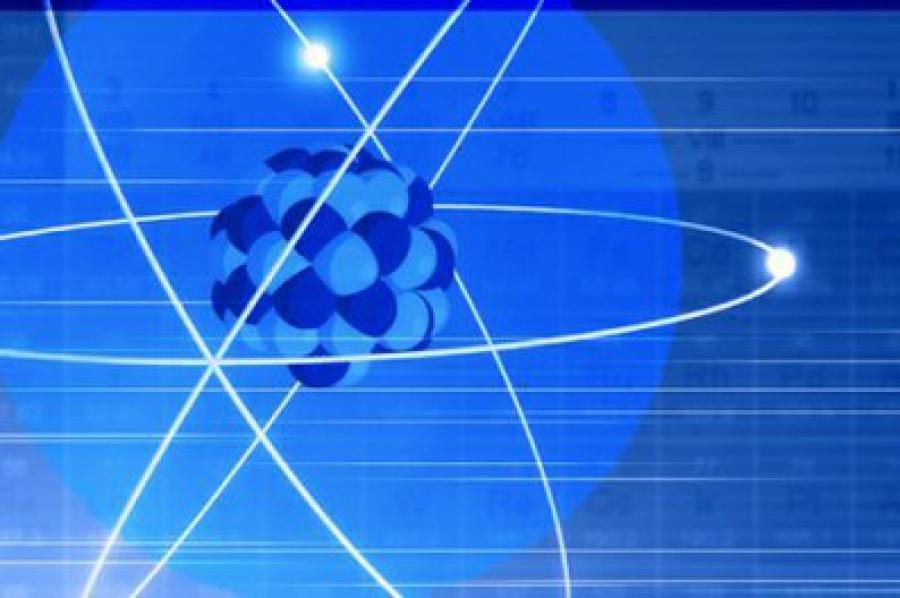 Отчет Министра 
перед населением
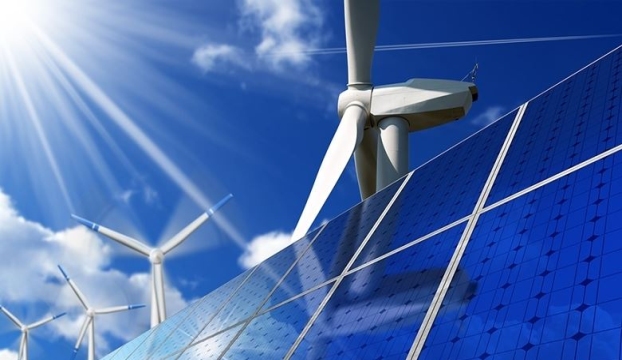 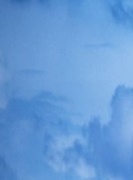 город Нур-Султан
27 мая 2020 года
ОСНОВНЫЕ ПОКАЗАТЕЛИ НЕФТЯНОЙ ПРОМЫШЛЕННОСТИ
1
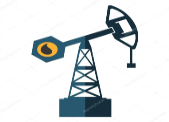 101,7%
Добыча нефти
(млн. тонн)
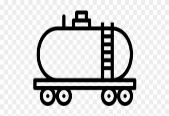 100,9%
Экспорт нефти (млн. тонн)
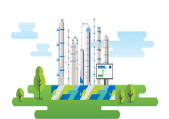 100,7%
Переработка нефти
(млн. тонн)
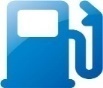 104,1%
Производство нефтепродуктов
(млн. тонн)
НЕФТЕДОБЫЧА
2
млн. тонн
ОСНОВНЫЕ СОБЫТИЯ 2018-2019 гг.
2016 г. 
остановка снижения объема производства 
 
2017 г. 
установлен рост
РЕАЛИЗАЦИЯ ПРОЕКТА БУДУЩЕЕ РАСШИРЕНИЕ ТЕНГИЗА
2023 г.: рост объёма производства от 27 млн.тонн до 39 млн.тонн в год
КАШАГАН: ВЫХОД НА ЦЕЛЕВУЮ МОЩНОСТЬ 2018 г. 4-квартал: 330 тыс.баррель в сутки
2019 г. 4-квартал:  370 тыс. барелль в сутки
КАШАГАН: УВЕЛИЧЕНИЕ ОБЬЕМОВ ОБРАТНОЙ ЗАКАЧКИ ГАЗА (НОВЫЙ КОМПРЕССОР)
с 2022 г.: до 450 тыс. баррелей в сутки
Ввод в эксплуатацию Кашаган
Принятие решения по Расширению Тенгиза
МҰНАЙ ӨНІМДЕРІ НАРЫҒЫ
РЫНОК НЕФТЕПРОДУКТОВ
3
ПРОИЗВОДСТВО НЕФТЕПРОДУКТОВ (МЛН. ТОНН)
ПЕРЕРАБОТКА НЕФТИ (МЛН. ТОНН)
109,5%
104,4%
17,1
12,7
17
12,5
11,6
16,4
2018
2020 (план)
2018
2020 (план)
2019
2019
*НПЗ РК по мере необходимости и спроса на авиакеросин имеет возможность довести производства до уровня 2019 года
ОБЕСПЕЧЕННОСТЬ ВНУТРЕННЕГО РЫНКА ГСМ
4
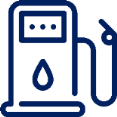 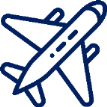 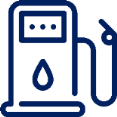 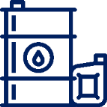 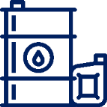 ДИЗЕЛЬ
БЕНЗИН
АВИАКЕРОСИН
МАЗУТ
БИТУМ
2016
87,2%
70%
50,5%
100%
100%
2017
82%
73,9%
50%
100%
100%
2018
91,1%
93,2%
62%
100%
100%
2019
100%
100%
100%
100%
100%
180,7 ТЫС. ТОНН
ОБЪЕМ ЭКСПОРТА БЕНЗИНА В 2019 ГОДУ
МЕСТНОЕ СОДЕРЖАНИЕ В ЗАКУПКАХ НЕДРОПОЛЬЗОВАТЕЛЕЙ
5
Доля местного содержания в закупках недропользователей по УВС, %
Доля местного содержания в закупках недропользователей по добыче урана, %
План на 2020 год
План на 2020 год
В ТОВАРАХ
В РАБОТАХ И УСЛУГАХ
В ТОВАРАХ
В РАБОТАХ И УСЛУГАХ
18%
45%
27%
85%
НЕДРОПОЛЬЗОВАНИЕ
6
Общее количество контрактов – 260, в т.ч.:
по УВС– 235
на разведку – 54
на добычу – 74
на совмещенную разведку и добычу – 96
СРП – 11
по урану – 25
За 2019 год заключено 19 контрактов на недропользование 
Общая сумма подписного бонуса составляет - 3,6 млрд. тенге и 10 млн. долл. США
Объем инвестиции в геологоразведочные работы – 158,4 млрд. тенге
ОСНОВНЫЕ ПОКАЗАТЕЛИ ГАЗОВОЙ ПРОМЫШЛЕННОСТИ
7
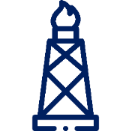 102,5%
Добыча газа
(млрд. м3)
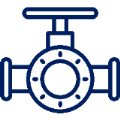 100%
Экспорт газа (млрд. м3)
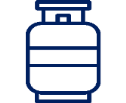 101,3%
Производство СНГ
(млн. тонн)
105,4%
Производство товарного газа
(млрд. м3)
ГАЗИФИКАЦИЯ СТРАНЫ
8
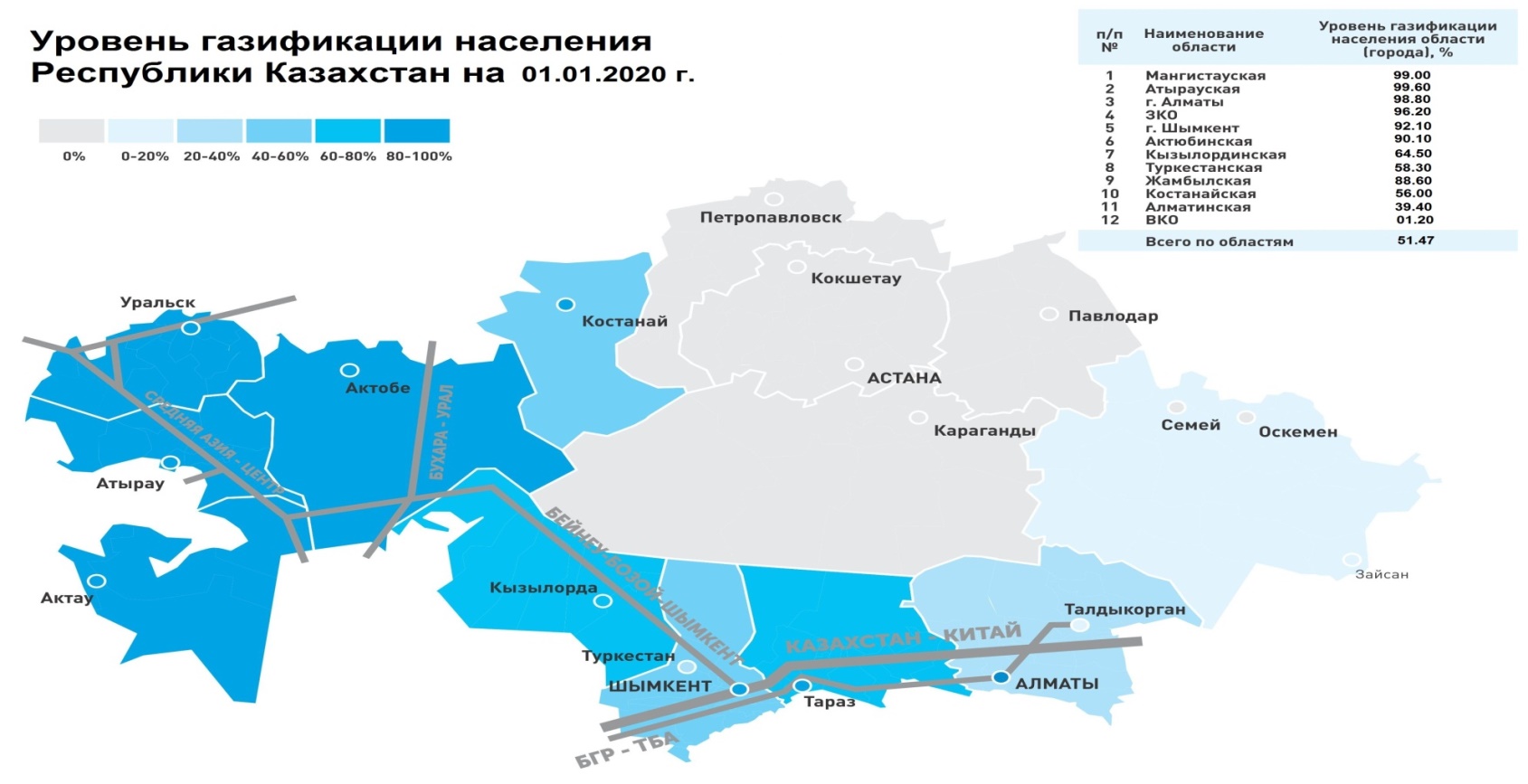 На 01.01.2020 г.
План на 2020 г.
2019 ГОД
ПРОЕКТОВ
МЛРД. ТЕНГЕ
УРОВЕНЬ ГАЗИФИКАЦИИ НАСЕЛЕНИЯ
МЛН. ЧЕЛ. ИМЕЮТ ДОСТУП К ГАЗУ
УРОВЕНЬ ГАЗИФИКАЦИИ НАСЕЛЕНИЯ
52,23%
51,47%
9,5
40
88
МАГИСТРАЛЬНЫЙ ГАЗОПРОВОД «САРЫАРКА»
9
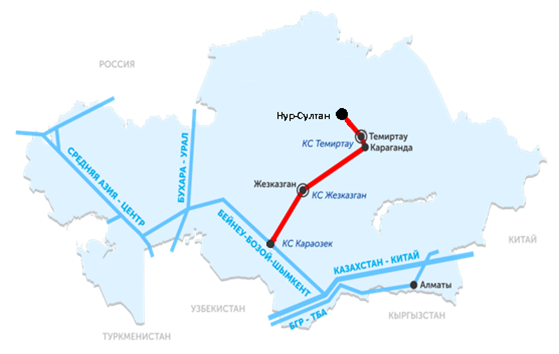 ЧТО СДЕЛАНО ПО 1 ЭТАПУ
Статус: Завершено строительство и введен в эксплуатацию магистральный газопровод Финансирование: 
80,3 млрд тг (АО «Самұрық-Қазына» и АО «Байтерек»); 
102 млрд. тг (Евразийский Банк Развития и АО «Банк Развития Казахстана»); 
85 млрд. тг облигации АО «ЕНПФ» 
Генеральный подрядчик: АО НГСК «КазСтройСервис»
СОЦИАЛЬНО-ЭКОНОМИЧЕСКИЙ ЭФФЕКТ
ОХВАТ ГАЗИФИКАЦИЕЙ ДО 2030 ГОДА  – БОЛЕЕ 1,536 МЛН. НАСЕЛЕНИЯ
газификация 171 населенных пунктов вдоль трассы 1 этапа
улучшение экологии г. Нур-Султан и населенных пунктов вдоль трассы МГ
г.  Нур-Султан – 535,7 тыс.
Карагандинская обл.- 939,5 тыс. 
Акмолинская обл. – 61 тыс.
ПРОЕКТЫ НЕФТЕГАЗОХИМИИ
10
Проекты на стадии строительства
Проекты на стадии проектирования
Производство полиэтилена 
Заказчик: ТОО «KLPE» 
Стоимость:  $ 6,5 млрд. 
Мощность: 1 250 тыс. тонн полиэтилена
На текущий момент проект имеет высокий уровень проработки пакета условий для инвестора:  сырье (этан) по привлекательной стоимости; завершенное ТЭО; проекты Коммерческих соглашений
Производство полипропилена 
Заказчик: ТОО «KPI» 
Стоимость:  $ 2,6 млрд. 
Мощность: 500 тыс. тонн/год полипропилена
Ведутся СМР, выполнены на 42%. 
Срок завершения строительства – 2021 год.
Производство порошкового полипропилена и МТБЭ
Заказчик: ТОО «ШХК» 
Стоимость:  $ 0,06 млрд. 
Мощность: 80 тыс. тонн/год порошкового полипропилена и 60 тыс. тонн/год МТБЭ.
Ведутся СМР, выполнены на 30 %.
Срок завершения строительства – 2021 год.
Производство метанола и олефинов
Заказчик: WestGasOil Pte. LTD
Стоимость: $ 1,8 млрд.
Мощность: 300 тыс. тонн/год метанола и 600 тыс. тонн/год олефинов (пропилен, этилен)
Разрабатывается ТЭО. 
Начало строительства – 2021 год.
Эффект от реализации нефтегазохимических проектов
Инвестиции -
$ 11 млрд.
Продукция: 
2025 г. – 
295 млрд. тг.
Рабочие места: 
экспл. – 2000
строит-во. – 13000
Вклад в ВВП
 – 1,9 %
ПОКАЗАТЕЛИ ЭЛЕКТРОЭНЕГЕТИКИ, УРАНА, ВИЭ
11
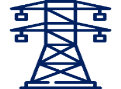 101,7%
Выработка э/э
(млрд. кВтч)
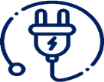 100,9%
Потребление э/э
(млрд. кВтч)
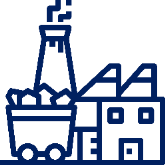 100,1%
Добыча урана
(тыс. тонн)
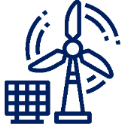 104,3%
Выработка э/э ВИЭ
(млрд. кВтч)
«ПЛАН НАЦИИ – 100 КОНКРЕТНЫХ ШАГОВ»: 50 и 52 шаги
12
50 ШАГ. 
РЕОРГАНИЗАЦИЯ ОТРАСЛИ ЭЛЕКТРОЭНЕРГЕТИКИ. ВНЕДРЕНИЕ МОДЕЛИ ЕДИНОГО ЗАКУПЩИКА
52 ШАГ. 
ВНЕДРЕНИЕ НОВОЙ ТАРИФНОЙ ПОЛИТИКИ В ЭЛЕКТРОЭНЕРГЕТИКЕ, СТИМУЛИРУЮЩЕЙ ИНВЕСТИЦИИ В ОТРАСЛЬ
ИНВЕСТИЦИЙ В СЕКТОР ГЕНЕРАЦИИ ЭЛЕКТРИЧЕСКОЙ ЭНЕРГИИ
1 ЯНВАРЯ 2019 ГОДА
Единым закупщиком определен ТОО «Расчетно-финансовый центр по поддержке возобновляемых источников»
результаты 2019 года:
>58
МЛРД.ТЕНГЕ
планы на 2020 год:
≈82,5
МЛРД.ТЕНГЕ
ЕДИНЫМ ЗАКУПЩИКОМ В 2019 ГОДУ  НА РЫНКЕ ЭЛЕКТРИЧЕСКОЙ МОЩНОСТИ ЗАКЛЮЧЕНЫ ДОГОВОРА
ЭНЕРГО ПРОИЗВОДЯЩИЕОРГАНИЗАЦИИ
ЭНЕРГО ПЕРЕДАЮЩИЕ ОРГАНИЗАЦИИ
ОПТОВЫЕ ПОТРЕБИТЕЛИ И ЭСО
201
32
50
«ПЛАН НАЦИИ – 100 КОНКРЕТНЫХ ШАГОВ»: 51 шаг
13
51 ШАГ. 
УКРУПНЕНИЕ РЕГИОНАЛЬНЫХ ЭЛЕКТРОСЕТЕВЫХ КОМПАНИЙ (РЭК)
акиматами регионов утверждены Дорожные карты по укрупнению энергопередающих организаций, передаче бесхозяйных электрических сетей, сетей, находящихся в коммунальной собственности энергопередающим организациям
ПРИНЯТ ЗАКОН РК ОТ 11 ИЮЛЯ 2017 ГОДА
проверены 116 ЭПО на соответствие, из них:: 
32 – соответствуют, 
75 – не соответствуют; 
9 – исключены
ПРОХОЖДЕНИЕ ОТОПИТЕЛЬНОГО СЕЗОНА 2019-2020 ГОДОВ
14
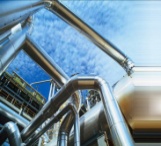 20%
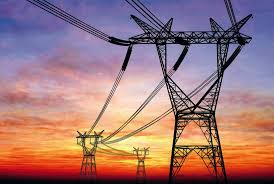 3996
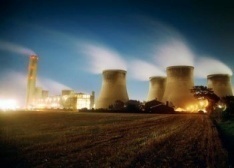 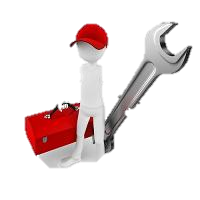 Ремонтная кампания на электростанциях
2019 год
2018 год
2020 год
Выполнен                                             11                                                             63                                                       46
Выполнен
энергоблоки:        8   
котлы:                  56
турбины:              45
План
8 
59 
44
РАЗВИТИЕ ВИЭ
15
ВВЕДЕНО 21 ОБЪЕКТОВ ВИЭ СУММАРНОЙ МОЩНОСТЬЮ 504,55 МВТ
План на 2020 год
2018 год
2019 год
69 
ОБЪЕКТОВ
90 
ОБЪЕКТОВ
108 
ОБЪЕКТОВ
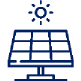 СЭС в Алматинской области мощностью 100 МВт ТОО «ENEVERSE KUNKUAT»
ВЭС в Атырауской области мощностью 52,8 МВтТОО «Ветро Энерго Технологии»
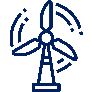 1050,1 МВт
1655 
МВт
545 
МВт
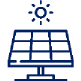 СЭС в Карагандинской области мощностью 50 МВтТОО «КазСолар 50»
СУММАРНАЯ МОЩНОСТЬ
СУММАРНАЯ МОЩНОСТЬ
СУММАРНАЯ МОЩНОСТЬ
ВЭС в Мангистауской области мощностью  43,6 МВт ТОО «СП«КТ Редко метальная компания»
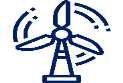 РАЗВИТИЕ ВИЭ: АУКЦИОНЫ
16
РЕЗУЛЬТАТЫ АУКЦИОННЫХ ТОРГОВ
Отобрано 12 проектов ВИЭ общей мощностью 202 МВт
участвовали 12 компании из 7 стран (Казахстан, Россия, Германия, Китай, Малайзия, Испания, Италия).
12 компаний подписали контракт с Единым закупщиком электроэнергии ВИЭ на 15 лет
МАКСИМАЛЬНОЕ СНИЖЕНИЕ ПРЕДЕЛЬНЫХ ЦЕН НА АУКЦИОННЫХ ТОРГАХ, тг/кВтч
-57%
-15%
-0,32%
АТОМНАЯ ПРОМЫШЛЕННОСТЬ
17
ДОЛЯ КАЗАХСТАНА В МИРОВОЙ ДОБЫЧИ ПРИРОДНОГО УРАНА
≈42%
СОЗДАНИЕ ПРОИЗВОДСТВ ЯДЕРНО-ТОПЛИВНОГО ЦИКЛА
ДОБЫЧА УРАНА В РЕСПУБЛИКЕ КАЗАХСТАН
ЗАДАЧИ НА 2020 ГОД
Введение в эксплуатацию завода по производству тепловыделяющих сборок на базе УМЗ
Обогащение урана
Конверсия
Принятие Закона РК «О внесении изменений и дополнений в некоторые законодательные акты РК по вопросам гражданско-правовой ответственности в сфере использования атомной энергии» для реализации двух проектов: Международный банк низкообогащенного урана и Завода по производству тепловыделяющих сборок
Урановые порошки и таблетки
Переработка урана
Производство ТВС
Добыча урана
Действующие производства
Реализация
На рассмотрении
РАЗВИТИЕ НАУКИ В АТОМНОЙ ОТРАСЛИ
18
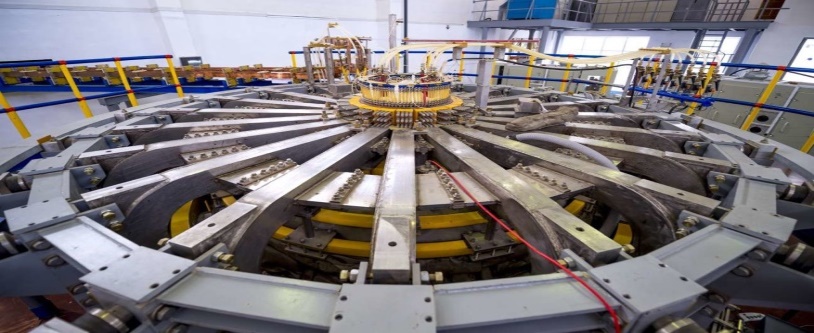 Выполнено 14 научных разработок
Осуществлен запуск Материаловедческого ректора Токамак КТМ (первый в мире технологический токамак для реакторного материаловедения).
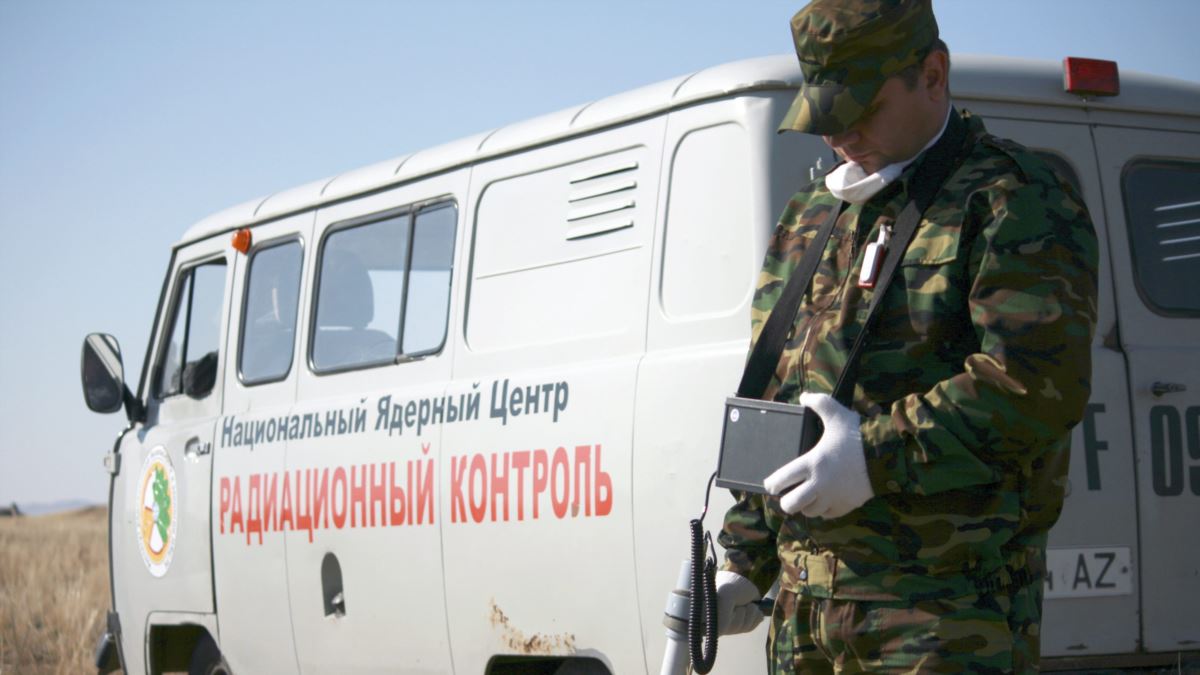 Семипалатинский испытательный полигон (СИП)
Проводятся работы по изучению радиационной обстановки на территории бывшего СИП.
Обследовано 70% территории СИП. 
В 2019 работы проводились по следующим направлениям: 
ликвидация последствий ядерных испытаний;
проведение комплексного радиоэкологического обследования; 
развитие систем мониторинга территории СИП.
ЭЛЕКТРОННОЕ ПРАВИТЕЛЬСТВО И ЭЛЕКТРОННЫЕ УСЛУГИ
19
ЭЛЕКТРОННОЕ ПРАВИТЕЛЬСТВО И ЭЛЕКТРОННЫЕ УСЛУГИ
21
24
УСЛУГИ В РЕЕСТРЕ ГОСУДАРСТВЕННЫХ УСЛУГ
В ЭЛЕКТРОННОМ ВИДЕ
В БУМАЖНОМ ВИДЕ
481
ФУНКЦИЙ, ВЫПОЛНЯЕМЫХ МИНИСТЕРСТВОМ
В БУМАЖНОМ ВИДЕ
В ЭЛЕКТРОННОМ ВИДЕ
ЦИФРОВИЗАЦИЯ: ЗАДАЧИ НА 2020 ГОД
20
ЗАДАЧИ НА 2020 ГОД ПО ЦИФРОВИЗАЦИИ
ТЕКУЩИЕ ПРОЕКТЫ
ПЛАНИРУЕМЫЕ ПРОЕКТЫ
ЕДИНАЯ ГОСУДАРСТВЕННАЯ СИСТЕМА УПРАВЛЕНИЯ НЕДРОПОЛЬЗОВАНИЕМ
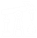 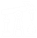 СОЗДАНИЕ ИНФОРМАЦИОННОЙ СИСТЕМЫ УЧЕТА НЕФТИ
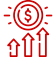 оперативные и достоверные данные по обороту нефти

информационное взаимодействие между участниками рынка, нефтеперерабатывающими заводами и уполномоченными государственными органами

минимизация хищений и нарушений в отрасли нефтяной промышленности
В открытом доступе публикуются следующая информация в части инициативы прозрачности добывающих отраслей:
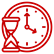 расходы на социальное развитие и местную инфраструктуру

налоговые и неналоговые платежи/поступления от недропользователей

платежи/поступления по государственным долям в собственности
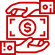 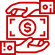 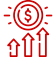 ОНЛАЙН АУКЦИОН НА ПРЕДОСТАВЛЕНИЕ ПРАВА НЕДРОПОЛЬЗОВАНИЯ ПО УГЛЕВОДОРОДНОМУ СЫРЬЮ
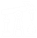 минимизация очного контакта услугополучателей с государственными органами

минимизация дублирования предоставления отчетных данных недропользователями

заключение контрактов на недропользование исключительно в электронной форме
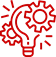 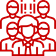 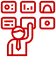 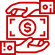 БЛАГОДАРЮ ЗА ВНИМАНИЕ!